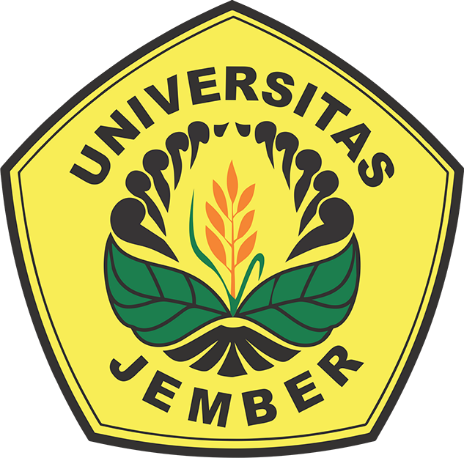 RENCANA KERJA BAKAL CALON DEKAN 
FMIPA UNIVERSITAS JEMBER 2016-2020
Oleh: Kahar Muzakhar
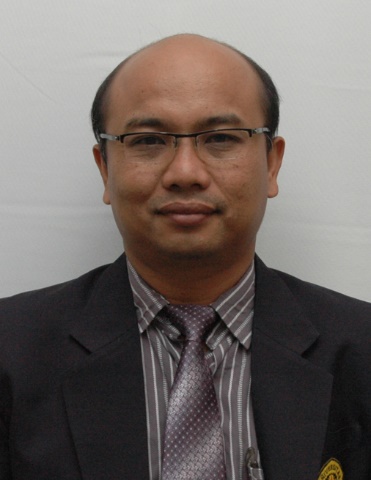 VISI FMIPA UNEJ
VISI DAN MISI FMIPA ; BALANCE & SINERGI ?
Konsekuensi logis karena FMIPA bagian dari UNEJ
bersinergi dengan VISI Universitas
Visi Unej adalah menjadi lembaga pendidikan tinggi yang berkualitas, berwawasan lingkungan, dan berkemampuan untuk mengembangkan ilmu pengetahuan, teknologi, dan seni (IPTEKS) bagi kepentingan kemanusiaan, terutama ke arah berkembangnya agroindustri.
PR FMIPA (sebagai contoh)
Hasil akreditasi yang didapatkan oleh PS di lingkungan FMIPA merupakan gambaran secara koprehensif dari pelaksanaan Tri Dharma. 
6 Prodi (4 S1 dan 2 PS S2) masih ada prodi yang mendapatkan Nilai C. (pelaksanaan dan implementasi Standar Nasional Perguruan Tinggi yang baik akan dapat meningkat posisi FMIPA di level nasional maupun internasional)
Jumlah dosen yang berkualifikasi jabatan Guru Besar masih kurang dari 7% dan berpendidikan Doktor (S3) baru 18%.
Peningkatan   kualifikasi   dan   kapasitas   dosen   harus   paralel dan seimbang  dengan   perbaikan-peningkatan sarana dan prasarana penunjang akademik.
SCIENCE IS BORDERLESS"Exploring the Borderless World of Science and Innovation"
Program kerja yang menjamin tercapainya visi dan misi
Terlibatnya SDM aktif, progresif  dan kompeten yang ada di FMIPA
Interkoneksi yang terlibat secara bersama-sama di semua bidang ilmu keMIPAan, dengan dukungan yang KUAT dari semua STAF.
Interkoneksi tersebut merupakan bagian dari pendekatan fenomena alam (Sunnatulloh) yaitu adanya kerjasama yang sinergi, kebersamaan dan disiplin dalam pelaksanaan tugas atau program sehingga dapat mencapai satu siklus keberhasilan (Ekosistem).
VISI MIPA selaras VISI UNEJ adalah menjadi lembaga pendidikan tinggi yang berkualitas, berwawasan lingkungan, dan berkemampuan untuk mengembangkan ilmu pengetahuan, teknologi, dan seni (IPTEKS) bagi kepentingan kemanusiaan, terutama ke arah berkembangnya agroindustri.
SCIENCE IS BORDERLESS"Exploring the Borderless World of Science and Innovation"
Referensi dan Landasan
Laporan IKU-IKK FMIPA 2015.
Rencana Startegis FMIPA 2006-2015.
Materi Sesjen Dikti 2015, Background Pendidikan Tinggi 2015 - 2019, Restrukturisasi Ristek-Dikti, Target Kinerja Ristek-Dikti dan Agenda Prioritas.
Peraturan Menteri Riset, Teknologi Dan Pendidikan Tinggi Republik Indonesia Nomor 13 Tahun 2015 Tentang Rencana Strategis Kementerian Riset, Teknologi, Dan Pendidikan Tinggi Tahun 2015-2019.
Peraturan Pemerintah Republik Indonesia Nomor 4 Tahun 2014 Tentang Penyelenggaraan Pendidikan Tinggi Dan Pengelolaan Perguruan Tinggi.
Undang-Undang Republik Indonesia Nomor 12 Tahun 2012 Tentang Pendidikan Tinggi
Undang-Undang Republik Indonesia Nomor 20 Tahun 2003 Tentang Sistem Pendidikan Nasional
VISI …
Menjadikan FMIPA Universitas Jember unggul, kreatif dan berkarakter dengan mengedepankan nilai-nilai akademik.
MISI …
Mendorong dosen dalam kegiatan Tri Dharma    perguruan    tinggi   yang berkualitas dan inovatif dan diselaraskan mendekati kebutuhan masyarakat.
Merencanakan dan realisasi pendanaan secara transparan, akuntabel, kolaboratif, partisipatif di lingkungan FMIPA dan level pimpinan di atasnya serta dengan institusi luar sebagai akibat dari aktivitas kerjasama.
Meningkatkan pengelolaan peran kemahasiswaan dalam menunjang perbaikan atmosfer akademik.
Menyelenggarakan penjaminan mutu akademik fakultas secara berkelanjutan sesuai dengan rencana strategis FMIPA dan Standar Nasional Perguruan Tinggi, sehingga dapat dijadikan sebagai dasar penentuan arah pengembangan, kebijakan pengelolaan akademik, dan akan dapat menjamin    peningkatan    akreditasi program studi di lingkungan FMIPA.
Meningkatkan dan memperbanyak pola jejaring kerjasama secara luas bidang akademik dan penelitian serta pengabdian baik lokal, nasional dan internasional untuk menjaga keberlanjutan dan aktualisasi FMIPA.
PROGRAM KERJA
1. Bidang Akademik  dan Program Belajar Mengajar
Standarisasi proses pembelajaran, standar yang dibuat disesuaikan dengan luaran yang di jelaskan dalam Standar Nasional Perguruan Tinggi
Memotivasi dan memfasilitasi pelaksanaan akreditasi dan reakreditasi jurusan dan program studi
Meningkatkan kualitas Dosen pengajar melalui riset dan kerja sama dengan pihak mitra PT, Industri dan Instansi dalam cakupan luar dan dalam negeri
Mendorong mahasiswa berpartisiapasi aktif diluar kampus mengikuti even/kegiatan akademik sehingga daya kompetitif mahasiswa meningkat dan berdampak pada lulusan
Meningkatkan  kualitas     dan  kuantitas input (intake)  mahasiswa program   S1   dan   S2   dengan   lebih   aktif   melakukan   sosialisasi dengan pendekatan profesional  kaidah akademik
Evaluasi Kurikulum yang disesuaikan dengan kebutuhan masyarakat dan global,  sehingga dapat bersaing di dunia kerja
Pembelajaran   yang   melibatkan   masyarakat   dan   industri dengan menggunakan prinsip “Link and Match” agar   tidak   terjadi kesenjangan antara kebutuhan dan tersedianya SDM
PROGRAM KERJA
2. Bidang Penelitian
PROGRAM KERJA
3. Bidang Pengabdian Kepada Masyarakat (PkM)
PROGRAM KERJA
4. Bidang Kerjasama
PROGRAM KERJA
5. Bidang Inovasi dan HKI
PROGRAM KERJA
6. Bidang Keuangan
PROGRAM KERJA
7. Administrasi akademik, Ketatausahaan dan Aset.
PROGRAM KERJA
8. Bidang Kemahasiswaan
TERIMAKASIH